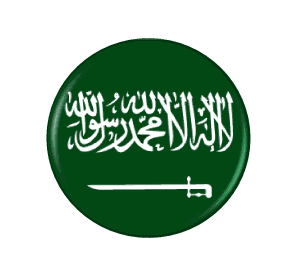 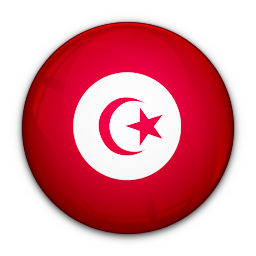 البرنامج المبدئي
لوفد غرفة التجارة والصناعة للوسط بتونس
 إلى 
مكة المكرمة و المدينة المنورة

في الفترة:
2020 / 02 / 21 -27
 Maryam Alharbi
 Maryam Alharbi